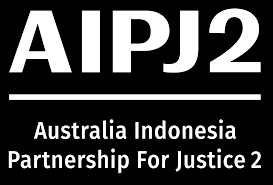 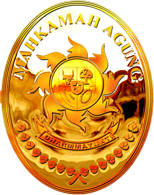 Penerapan Restorative Justice Dalam Sistem Peradilan Pidana Anak
Dr. Diah Sulastri Dewi, S.H., M.H.
Hakim Tinggi Pengadilan Tinggi Tanjung Karang 
Anggota Kelompok Kerja Perempuan dan Anak
Mahkamah Agung Republik Indonesia

Diskusi Penerapan Restorative Justice di Indonesia dan Australia
Kedutaan Besar Australia
Jakarta, 4-5 Desember 2018
Sistem Peradilan Pidana Anak
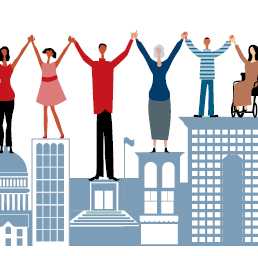 Pergeseran Paradigma Dalam Hukum Pidana Tentang KEADILAN
Restorative Justice
Restitutive Justice
Retributive Justice
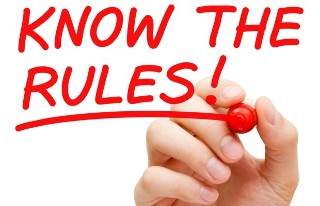 Kerangka Regulasi Sistem Peradilan Anak
Sedang dalam penyusunan: PP tentang Pelaksanaan Putusan Pidana & Tindakan
Regulasi Internal Kementerian, Lembaga dan Pemda:
PERMA – PERMENKUMHAM – PERJA – PERKAPOLRI – PERMENSOS, PERDA, dsb.
UU Sistem Peradilan Pidana Anak
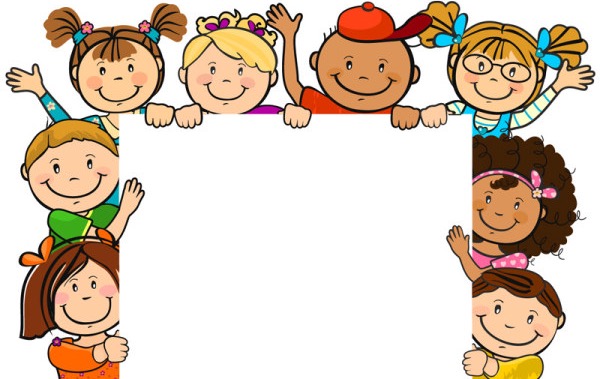 Kondisi Penanganan ABH di Indonesia setelah berlakunya UU SPPA
Upaya Mencapai Keadilan Restoratif melalui UU SPPA
PRAKTEK PENERAPAN RJ DALAM SPPA
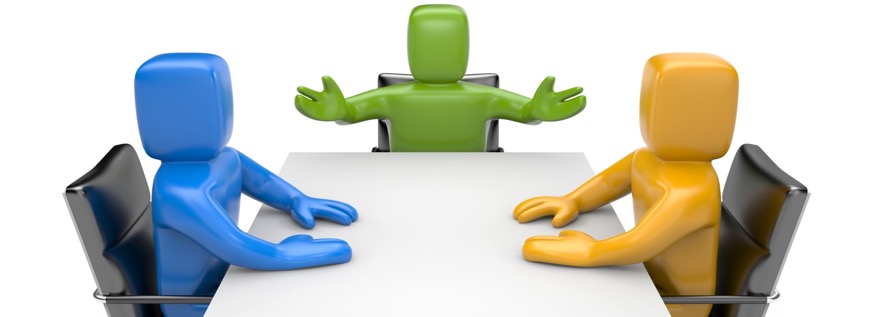 Musyawarah,  Local Wisdom
Influence Traditional and Religion Law
Diversi Pada Tahap Penyidikan
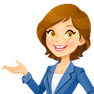 Pembimbing Kemasyara-katan
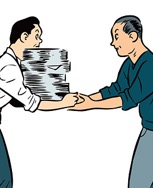 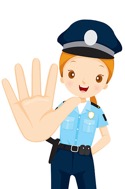 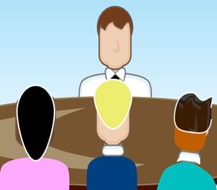 Upaya diversi ditolak  pelimpahan ke tahap Penuntutan
Pemberitahuan Diversi
Penyerahan SPDP dari Penyidik ke Penuntut Umum
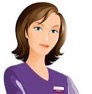 Pekerja Sosial/ TK Sosial
Mengupayakan Diversi
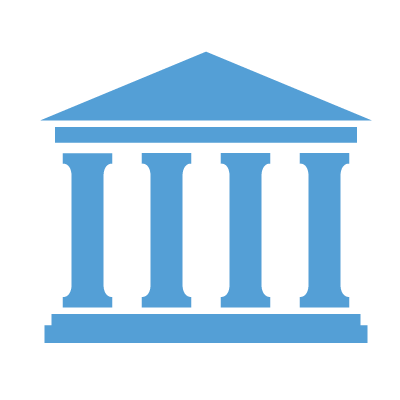 PK menyampaikan laporan pelaksanaan diversi
Setuju Diversi  melanjutkan diversi
Kesepakatan diversi dilaksanakan  penghentian penyidikan (SP3)
KPN menetapkan hasil diversi
Diversi tidak mencapai kesepakatan  pelimpahan ke tahap Penuntutan
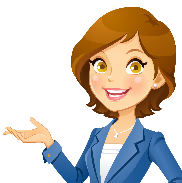 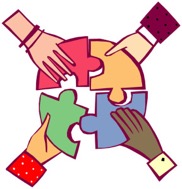 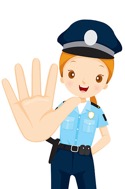 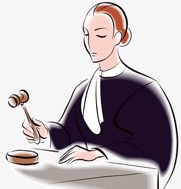 Kesepakatan diversi tidak dilaksanakan  pelimpahan ke tahap Penuntutan
Diversi Pada Tahap Penuntutan
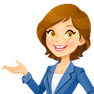 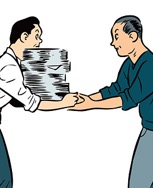 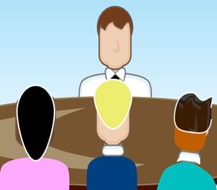 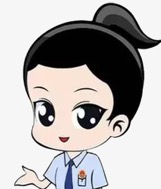 Pembimbing Kemasyara-katan
Upaya diversi ditolak  pelimpahan perkara ke Pengadilan
Pemberitahuan Diversi dari Penuntut Umum
Penyerahan Berkas Perkara dari Penyidik ke Penuntut Umum
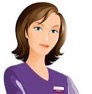 Pekerja Sosial/ TK Sosial
Mengupayakan Diversi
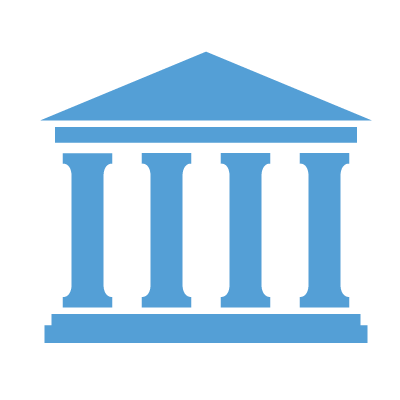 PK menyampaikan laporan pelaksanaan diversi
Setuju Diversi  melanjutkan diversi
Kesepakatan diversi dilaksanakan  penghentian penuntutan (SKP2)
KPN menetapkan hasil diversi
Diversi tidak mencapai kesepakatan  pelimpahan perkara ke Pengadilan
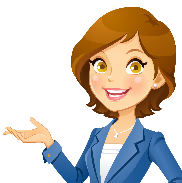 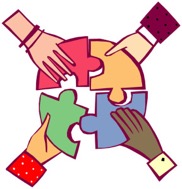 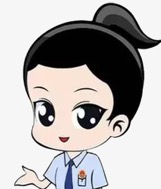 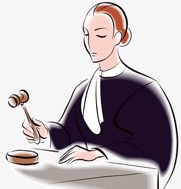 Kesepakatan diversi tidak dilaksanakan  pelimpahan perkara ke Pengadilan
Diversi Pada Tahap Pemeriksaan di Pengadilan
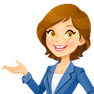 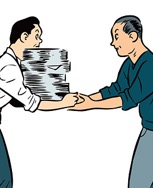 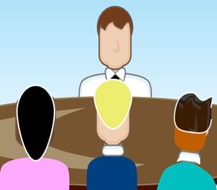 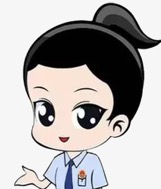 Pembimbing Kemasyara-katan
Upaya diversi ditolak  melanjutkan perkara ke tahap persidangan
Pemberitahuan Diversi dari Penuntut Umum atas perintah Hakim
Penyerahan Berkas Perkara dari Penuntut Umum ke PN
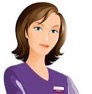 Pekerja Sosial/ TK Sosial
Mengupayakan Diversi
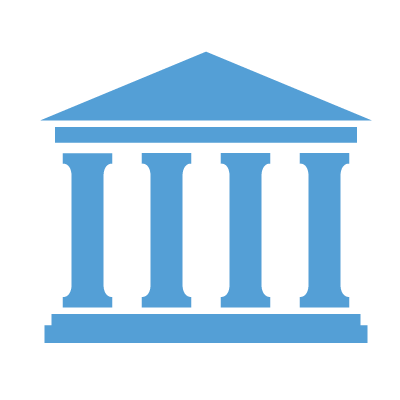 PK menyampaikan laporan pelaksanaan diversi
Setuju Diversi  melanjutkan diversi
Kesepakatan diversi dilaksanakan  Penetapan Hakim        ->  Jaksa penghentian penuntutan (SKP2)
KPN menetapkan hasil diversi
Diversi tidak mencapai kesepakatan  melanjutkan perkara ke tahap persidangan
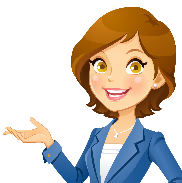 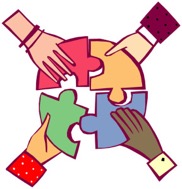 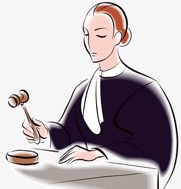 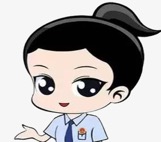 Kesepakatan diversi tidak dilaksanakan  melanjutkan perkara ke tahap persidangan
Tantangan Implementasi Keadilan Restoratif
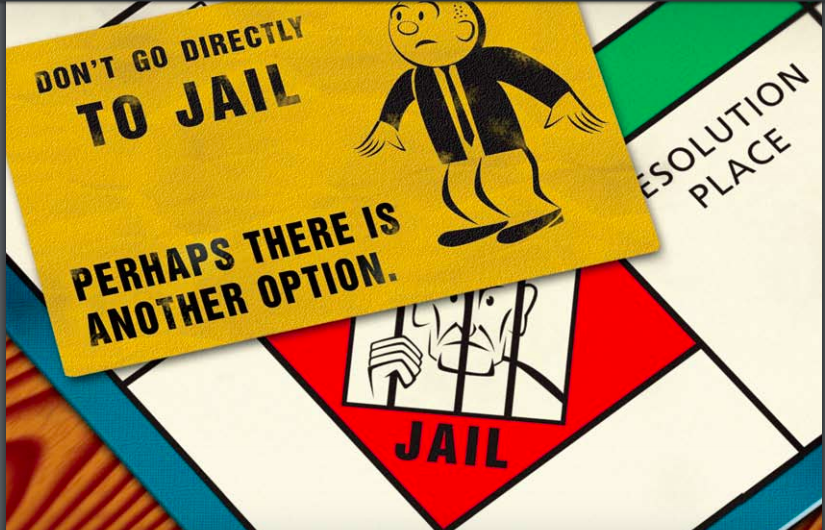 PENGEMBANGAN PENERAPAN RJ DALAM SPPA
Upaya Mencapai Keadilan Restoratif melalui UU SPPA
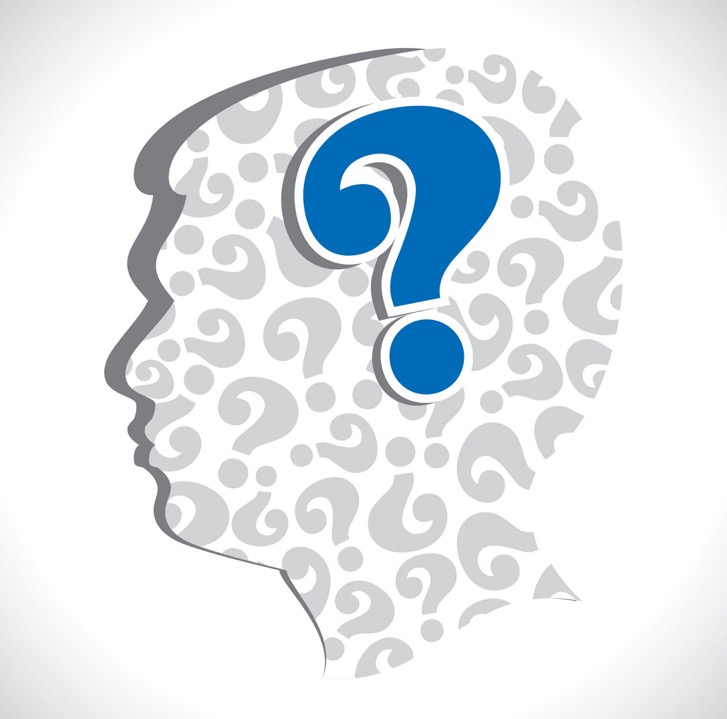 Can This Process Implement to Children with Criminal Offence more then 7 Year ?
Can This Process Implement to Adult in Indonesia ??
Proses Persidangan
Pemeriksaan Persidangan
MEDIASI PENAL
Penuntutan
REQUISITOR
Pembelaan
DECISION
PLEDOI
Putusan
PENGEMBANGAN
1. Mediasi Penal dalam Perkara Pidana Anak yang ancamannya = / > 7 tahun;
2. Forum Komunikasi dan Koordinasi APH dan pihak terkait;
3. Kebijakan Pemerintah dalam implementasi SPPA;
4. DIPA Khusus untuk Penanganan ABH;
5. Diklat Terpadu di setiap propinsi;
Peran Pemda dalam Sistem Peradilan Pidana AnakPP No. 8/2017 tentang Tata Cara Koordinasi, Evaluasi & Pelaporan SPPA
TERIMA KASIH
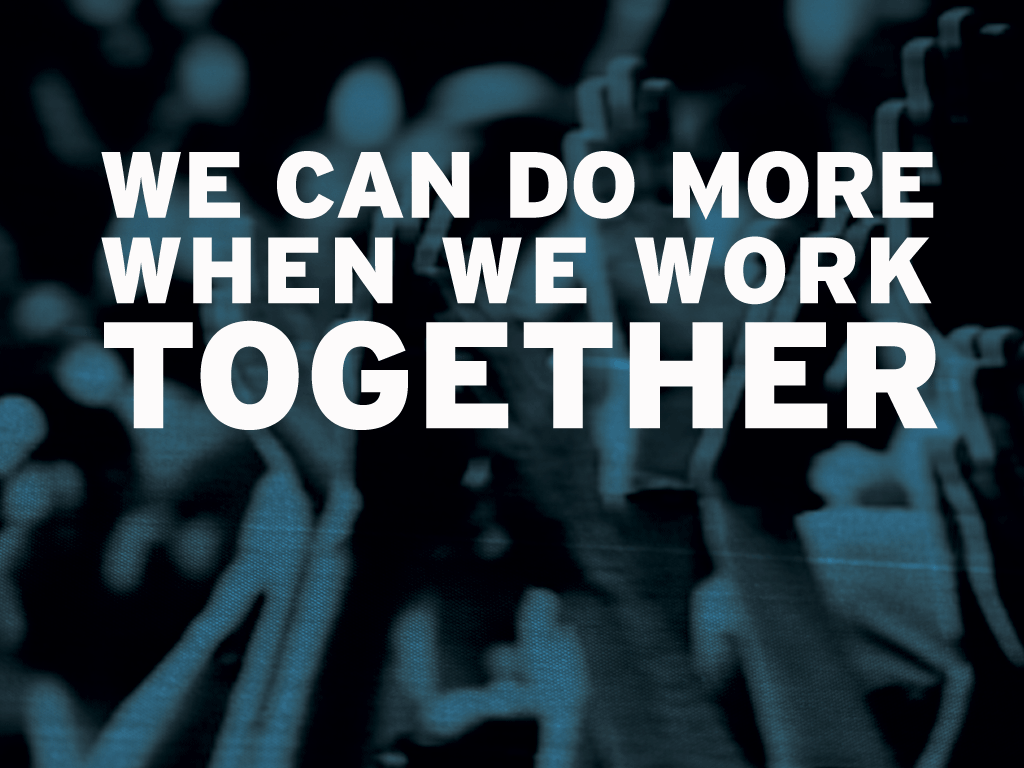 Dr. DIAH SULASTRI DEWI, S.H., M.H.
High Judge of Tanjungkarang High Court
Diah Sulastri Dewi, Dewi as High Judge of Tanjungkarang High Court have specialization as Judge Mediator, Juvenile Judges, IPR Judge. Her involvement in Mediation start from 2004 until now. Dewi wrote a book (Mediasi Penal, Penerapan Restorative Justice di Pengadilan Anak Indonesia) and many articles (focus in Mediation and Restorative Justice). Dewi now act as Mediator Trainer Certification that organized by PUSDIKLAT MA RI, IICT, PMN. Dewi part of Teaching Staff Penal Mediation / Restorative Justice on the Supreme Court, Attorney General, Ministry of Social, and the Ministry of Justice and Human Rights. Dewi member of working Group of MEDIATION on MA RI.  Dewi now active as Guest Lecturer at the University of Indonesia, North Sumatra University, Jayabaya University and Pasundan University.
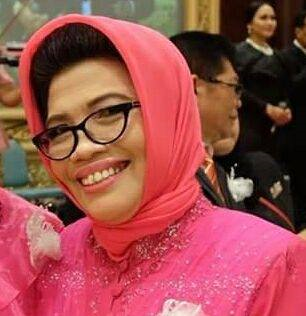